Optical and X-Ray Charactorization of Ge1-ySny alloy on GaAs
Haley Woolf,1 Matt Kim,2 Carola Emminger,1 Carlos Armenta,1 Stefan Zollner1
Department of Physics, NMSU, Las Cruces, NM
QuantTera, Scottsdale, AZ
College of Arts and Science
Department of Physics
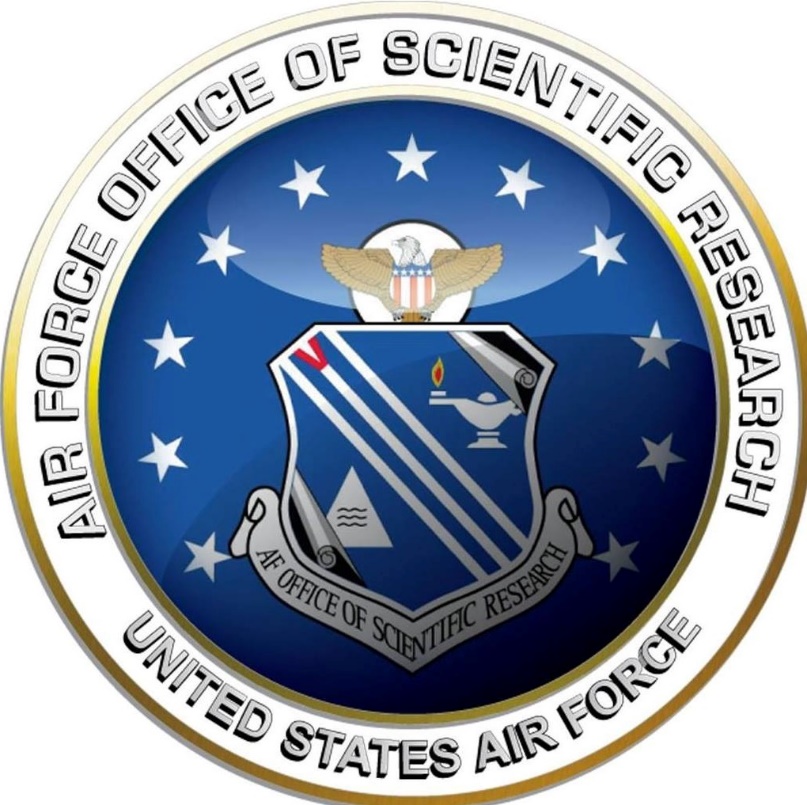 This work was supported by Air Force Office of Scientific Research under award number FA9550-20-1-0135.
FA9550-20-1-0135
Outline
1
Background
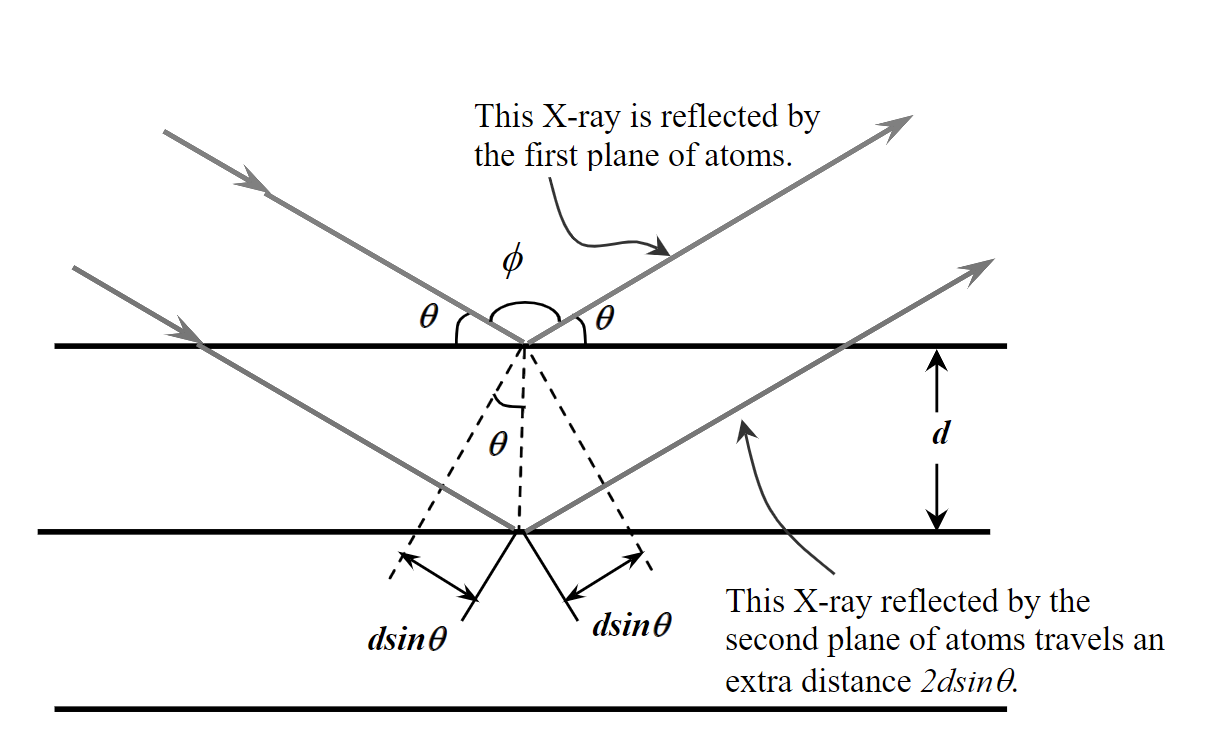 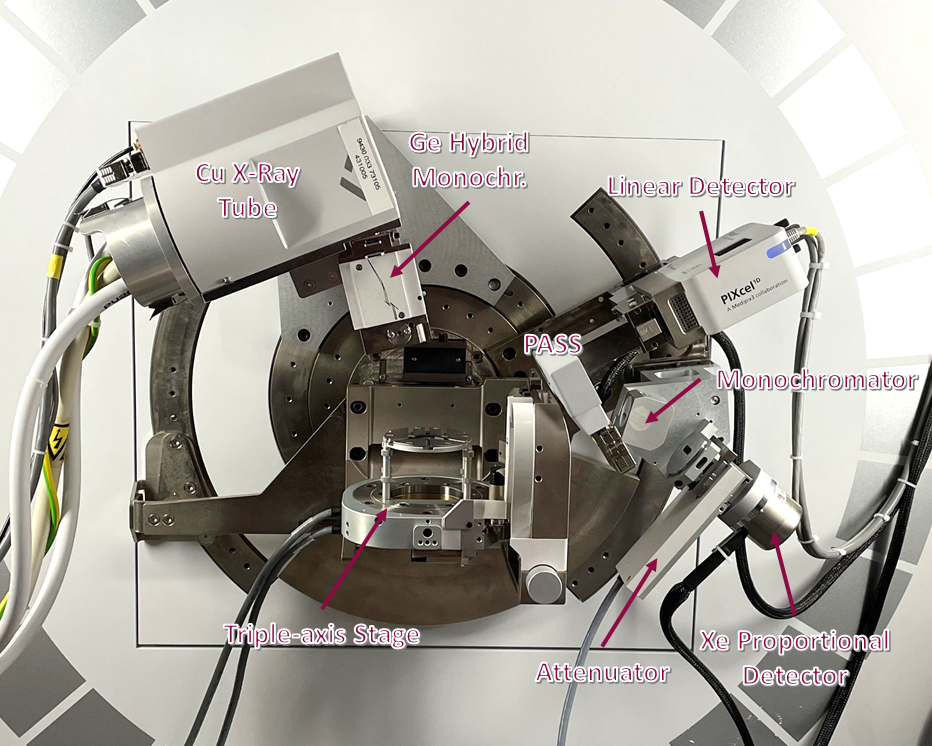 Distance between layers of atoms
Angle between incident beam and the surface of the crystal
2
Background
In UV ellipsometry, light is reflected/transmitted from a material causing the polarization to change. ψ is the amplitude ratio and Δ is the phase difference of the light. ψ and Δ depend on the material’s optical properties and thicknesses.
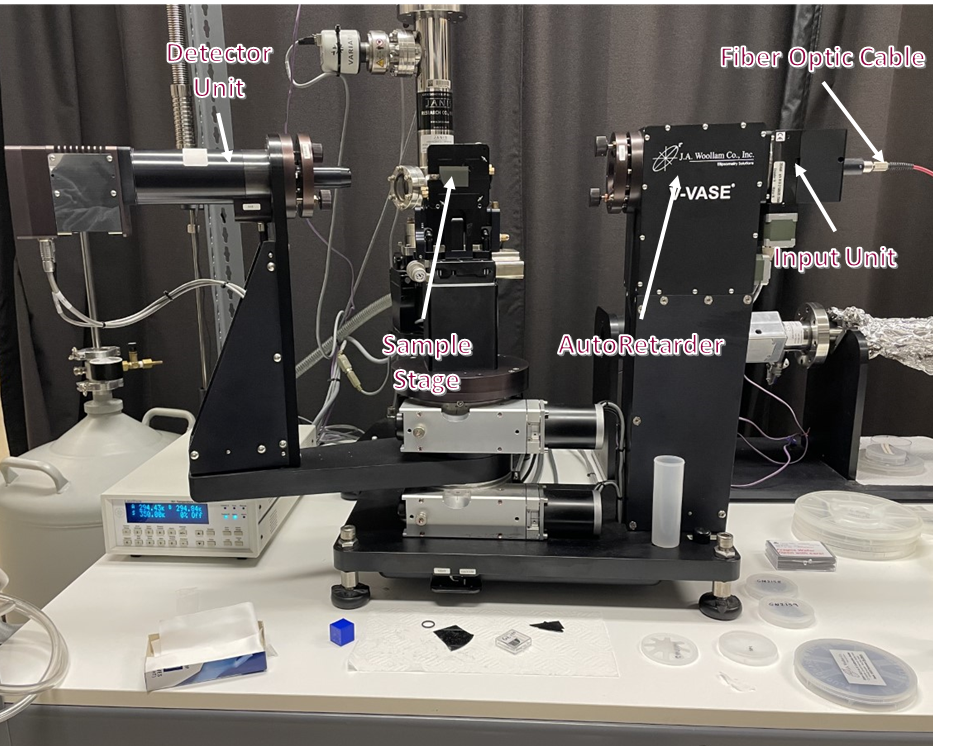 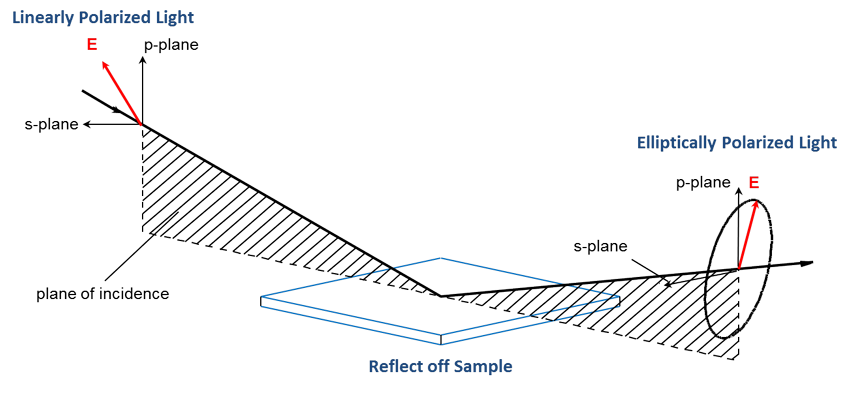 3
Introduction
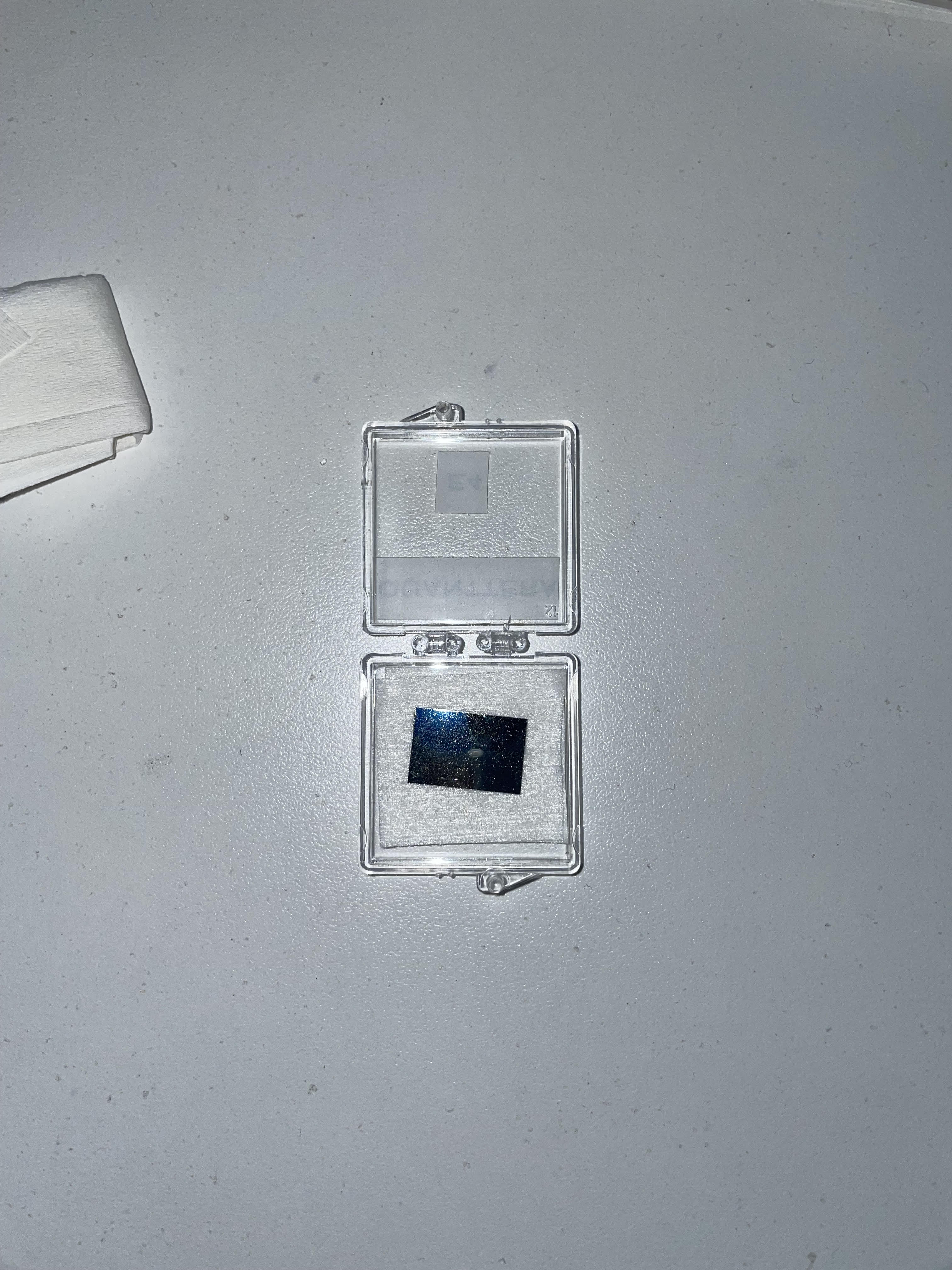 Oxide
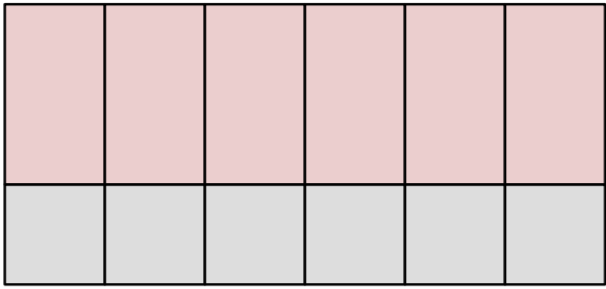 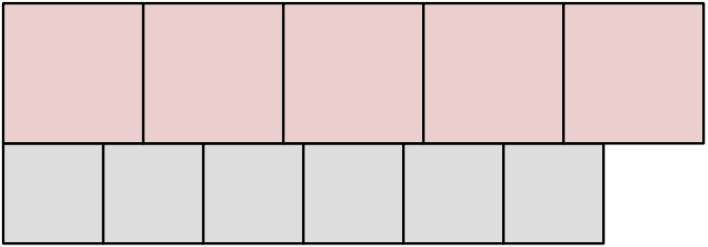 Ge1-ySny
GaAs
Relaxed epitaxial layer
Pseudomorphic/strained epitaxial layer
4
(004) Rocking Curves (Open Detector)
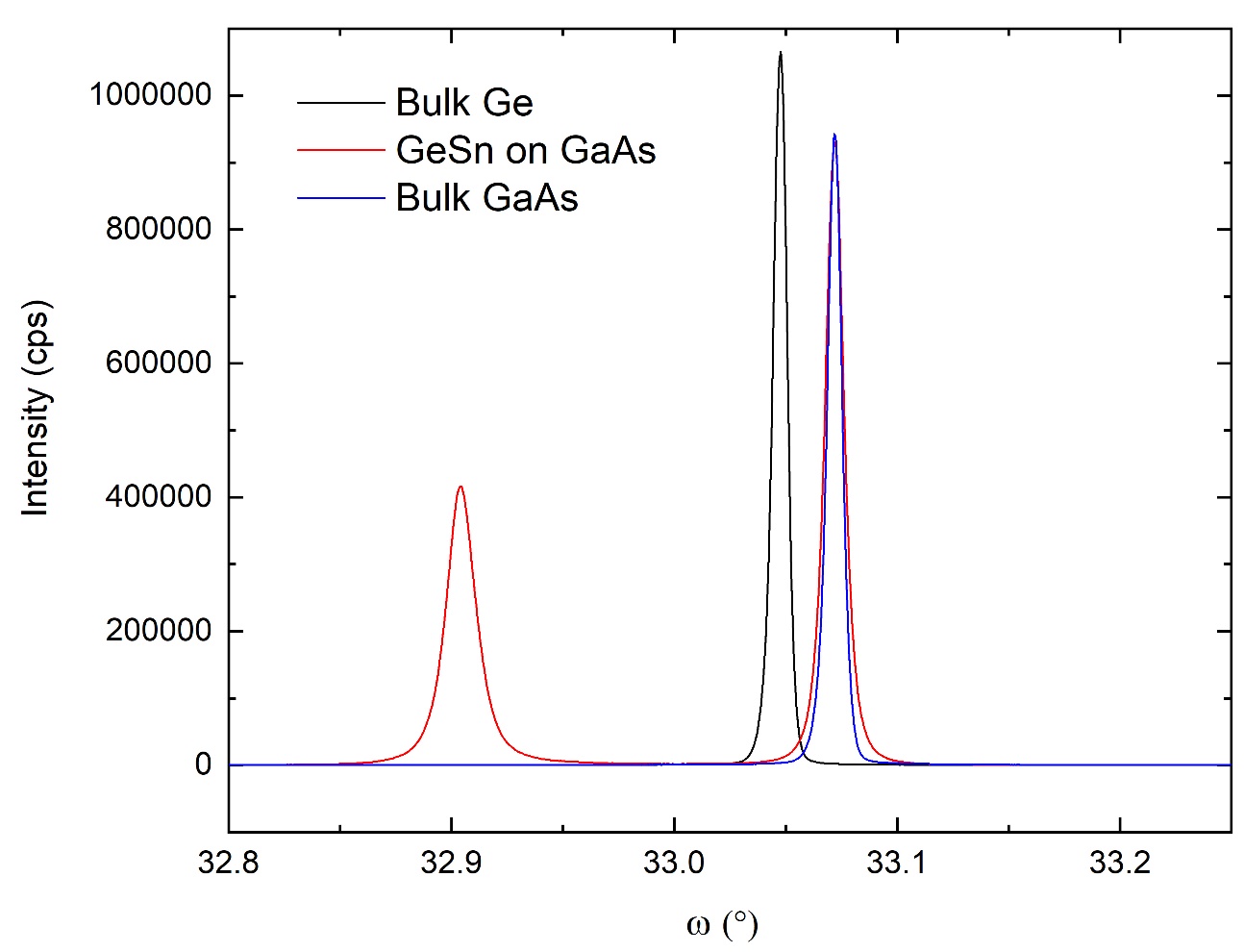 Lattice Constant:
Braggs’s Law:
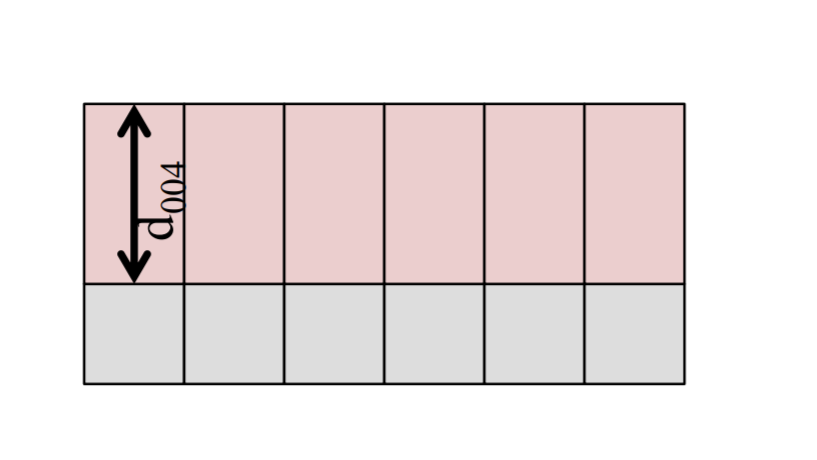 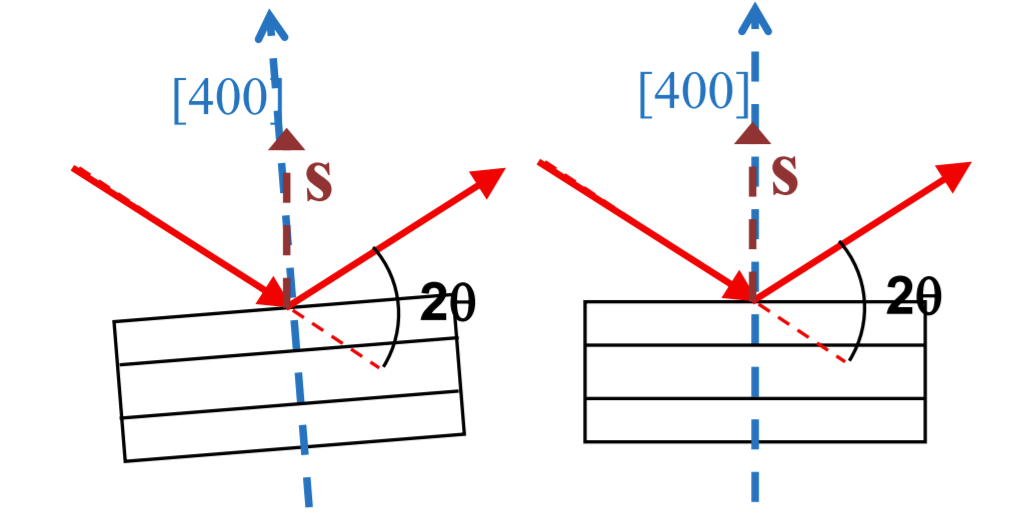 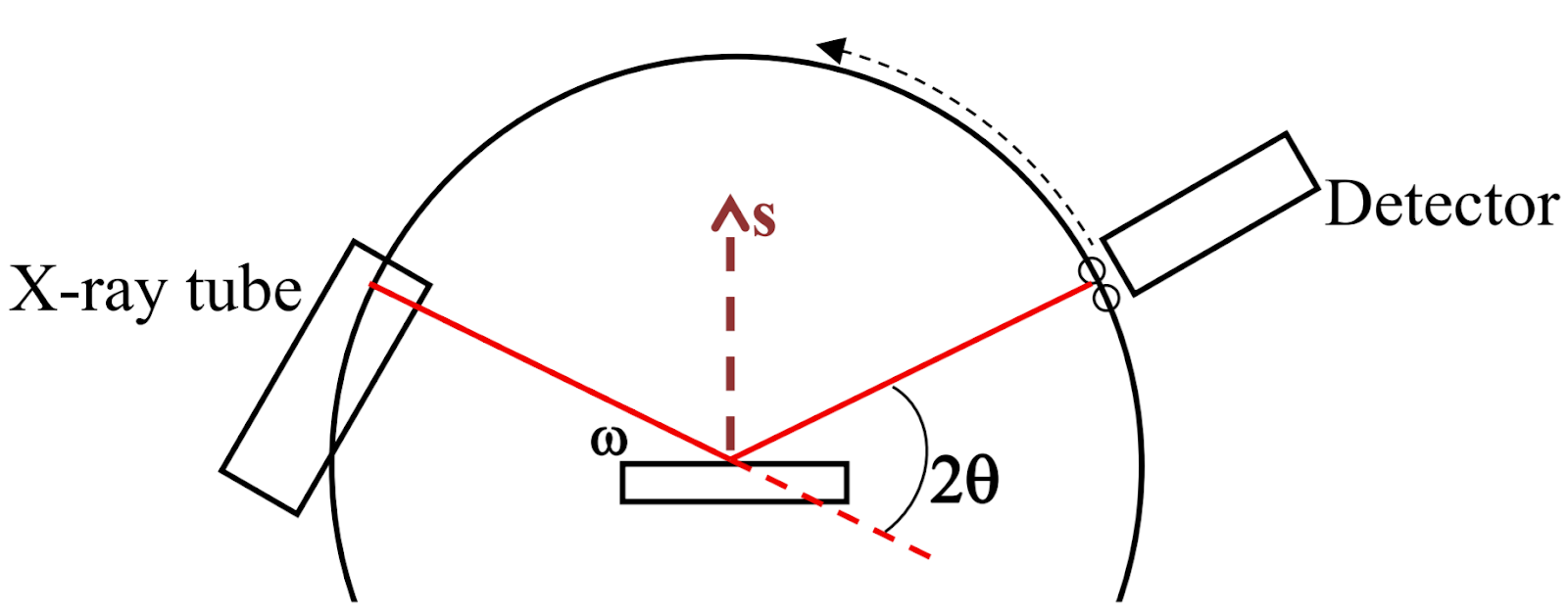 FWHM
Bulk Ge     0.0074°   
GaAs          0.0098°
GeSn          0.0155°
Bulk GaAs 0.0076°
5
(004) Reciprocal Space Maps
GeSn on GaAs
Bulk GaAs
Bulk Ge
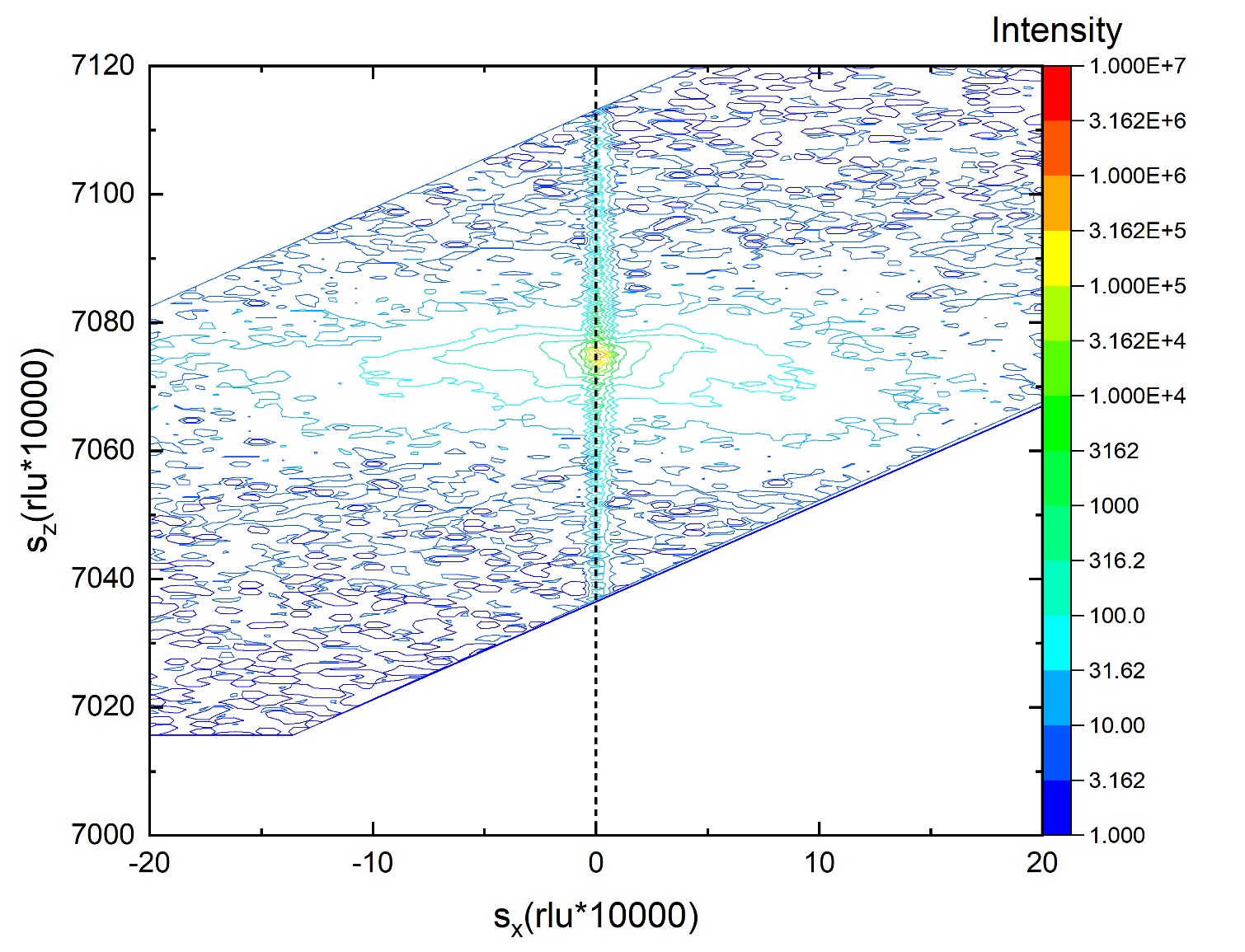 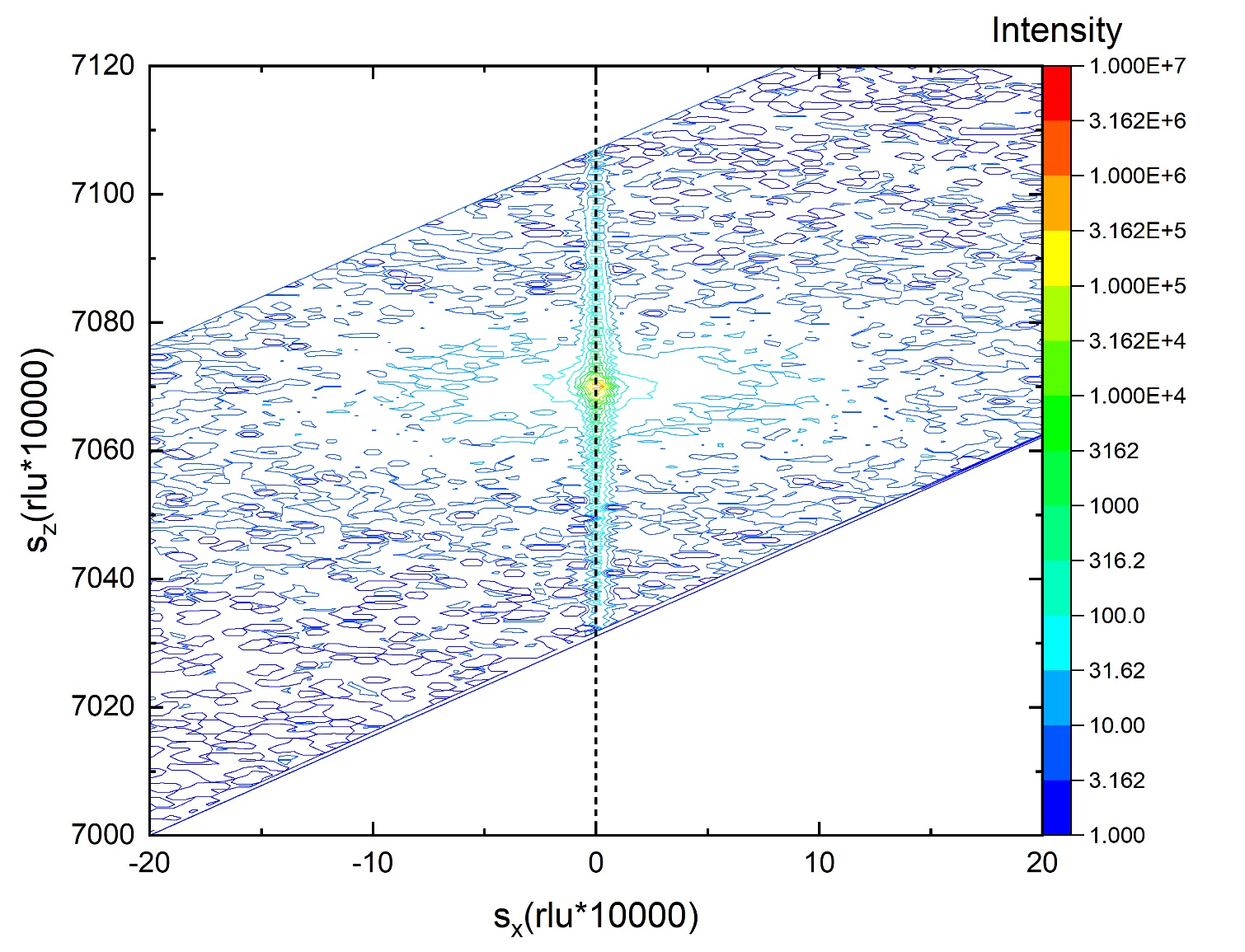 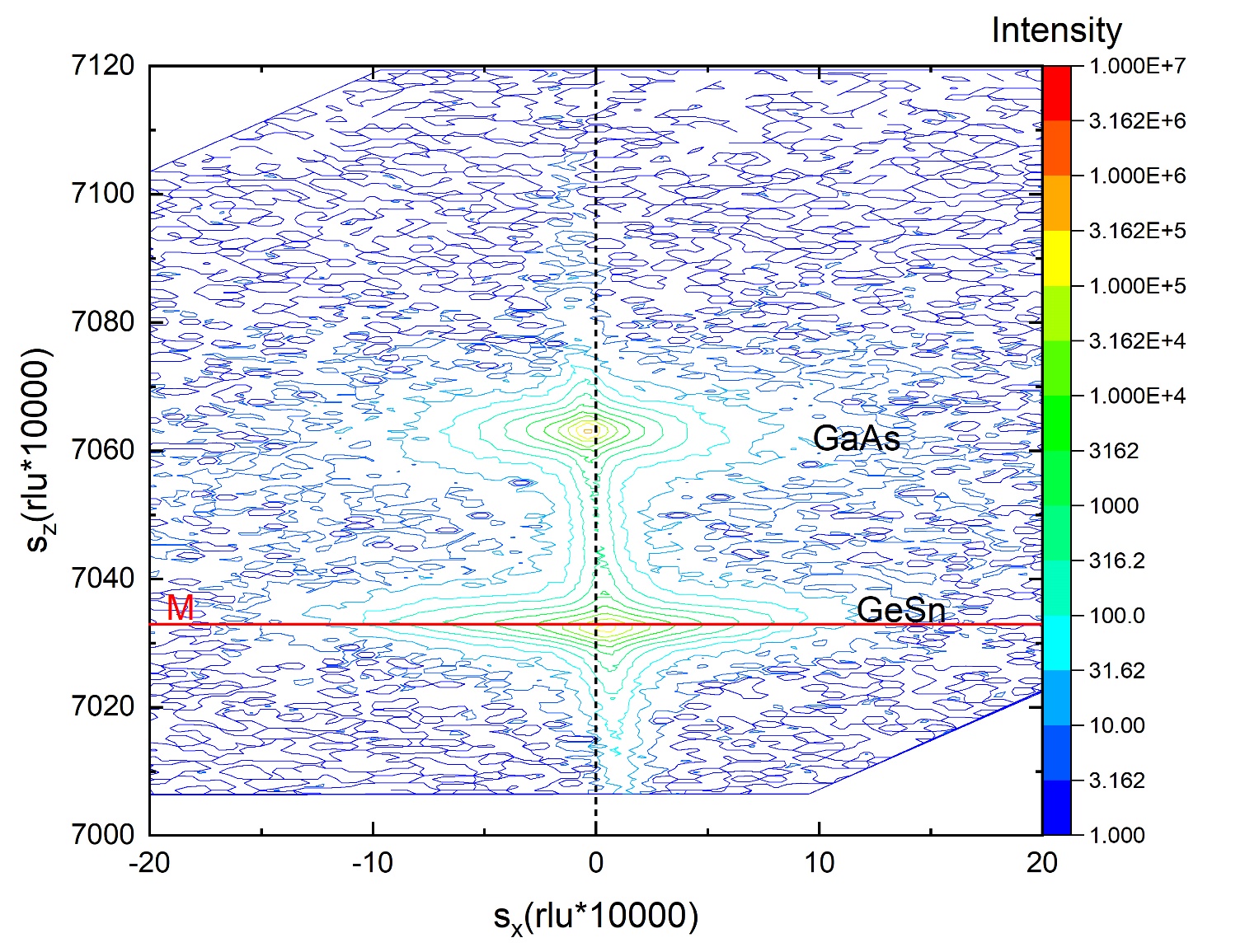 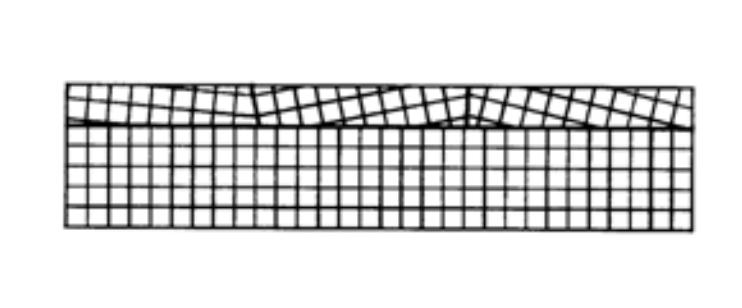 Dashed line drawn through substrate peak
M-Mosaic Spread (Relaxation Line)
6
Grazing Exit:
Grazing Incidence:
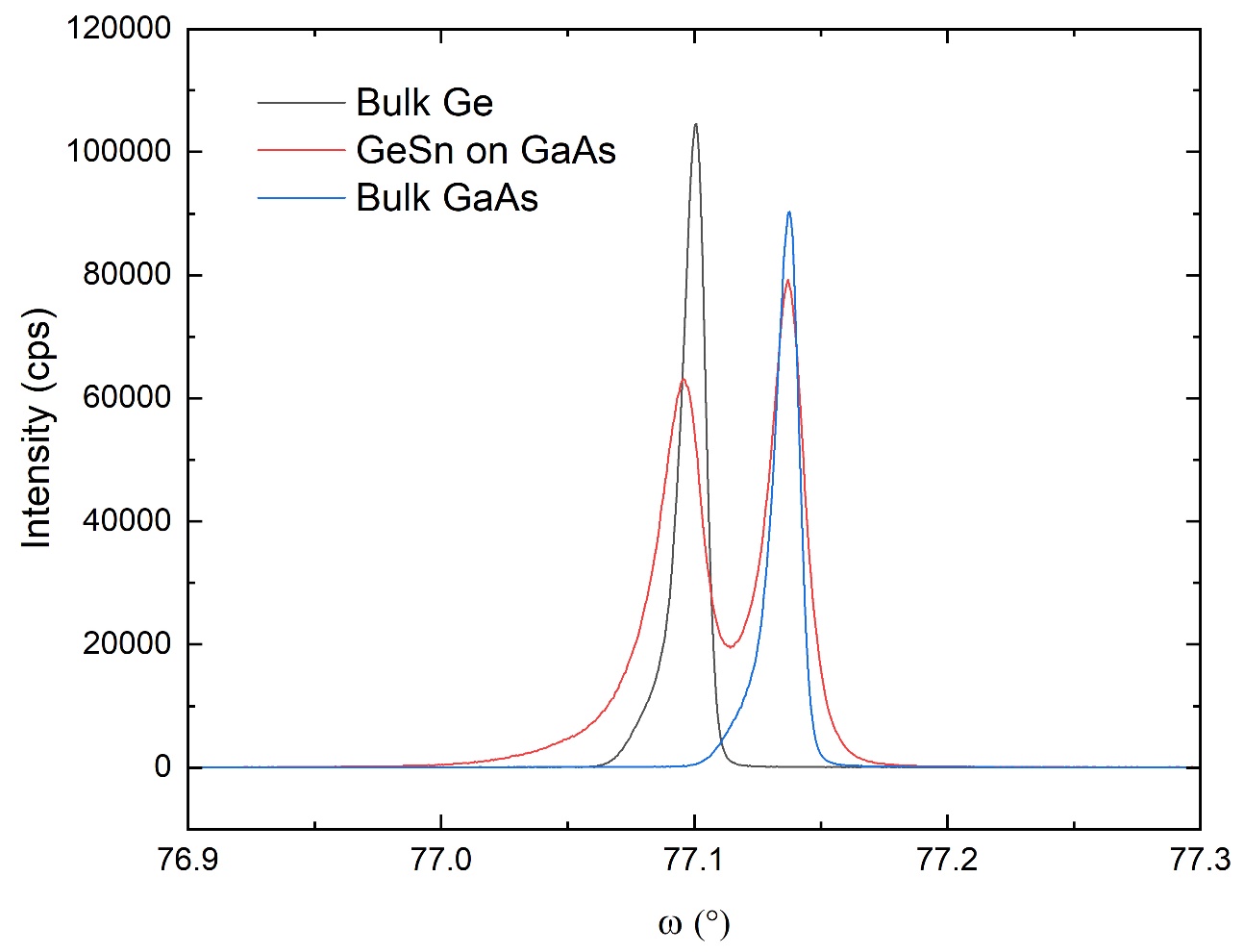 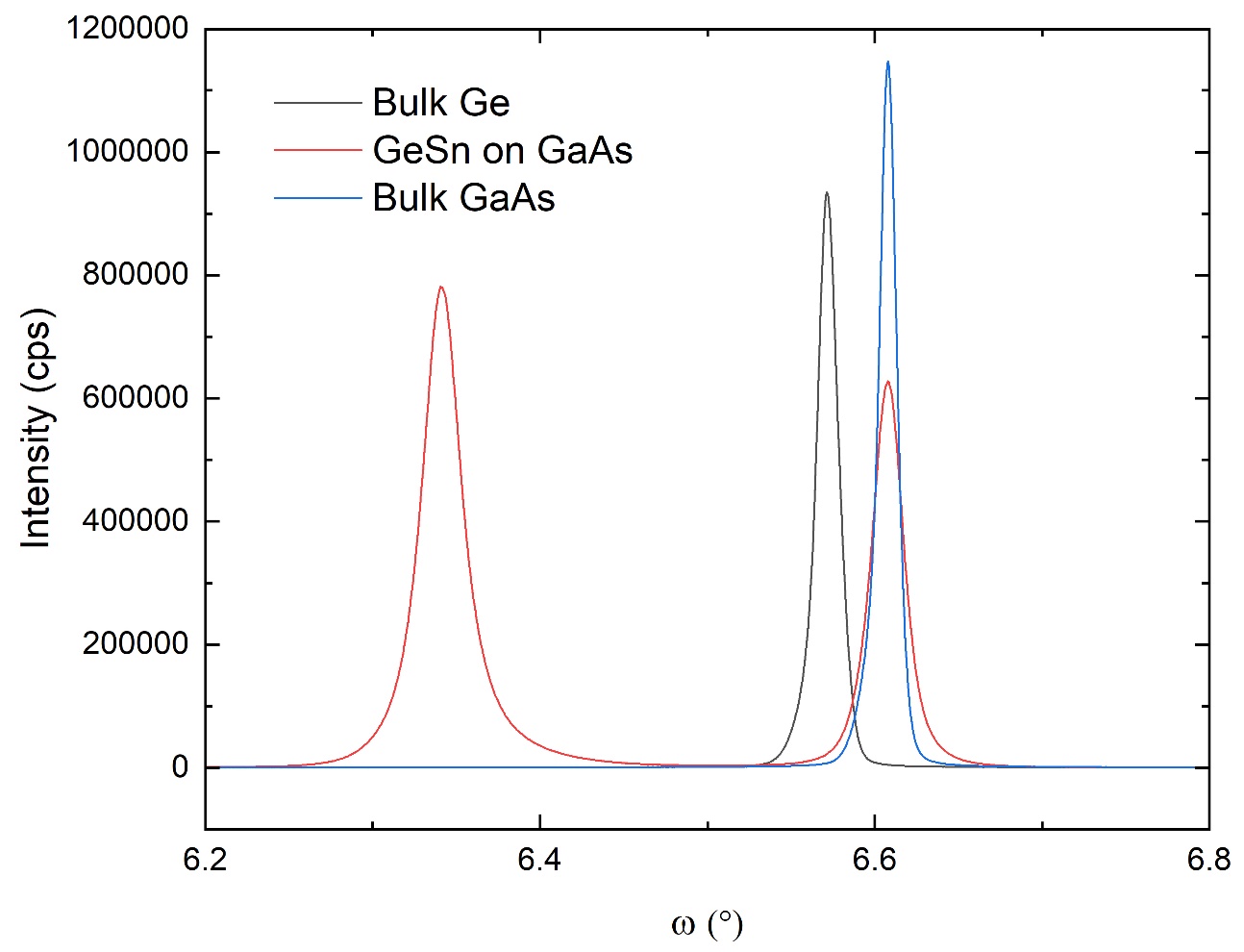 FWHM
Bulk Ge:	    0.0109°
GaAs:	    0.0117°
GeSn:	    0.0225°
Bulk GaAs: 0.0114°
FWHM
Bulk Ge:	    0.0149°
GaAs:	    0.0221°
GeSn:	    0.0281°
Bulk GaAs: 0.0125°
Detector
X-ray tube
Detector
X-ray tube
7
(224) Grazing Incidence Reciprocal Space Map
GeSn on GaAs
Bulk GaAs
Bulk Ge
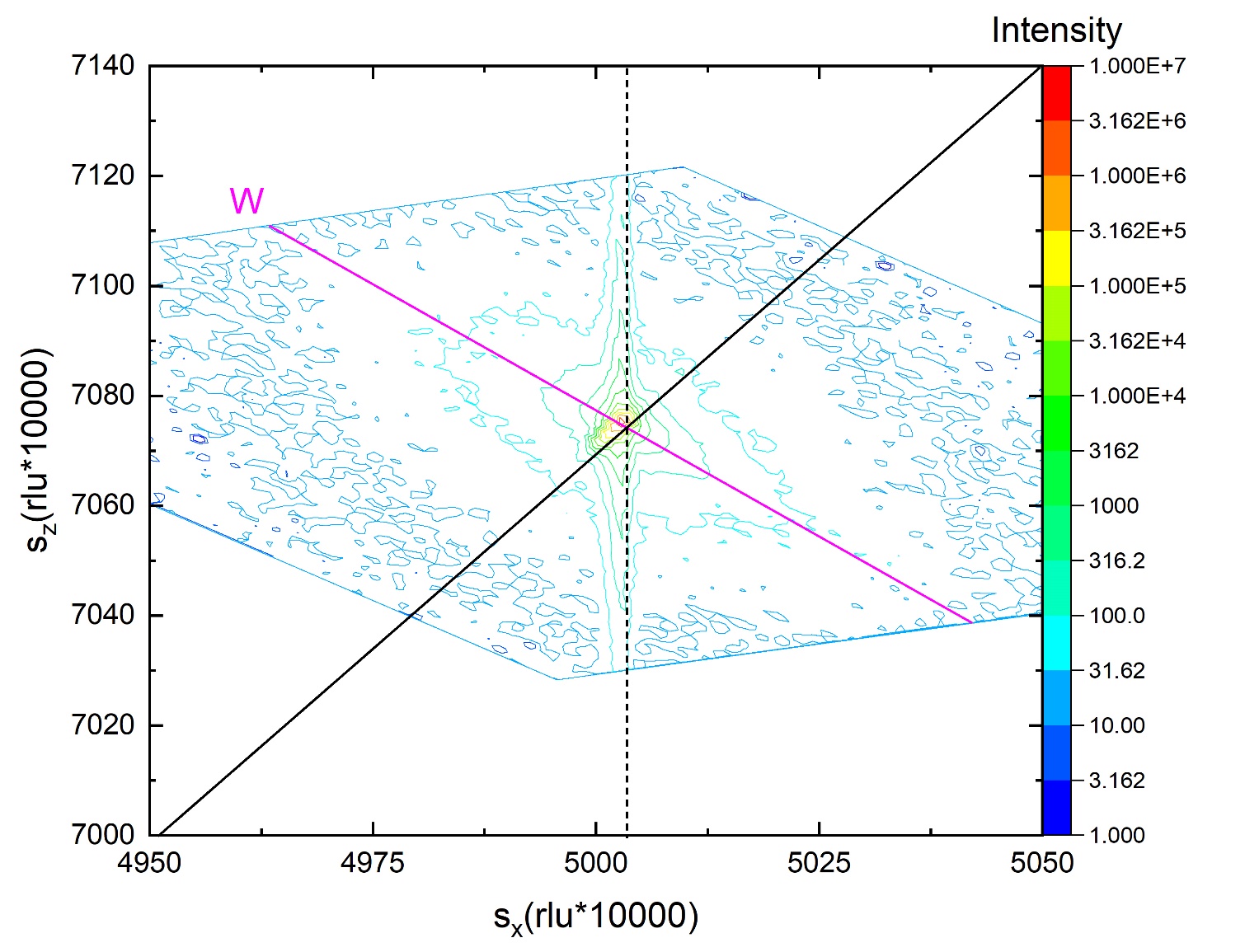 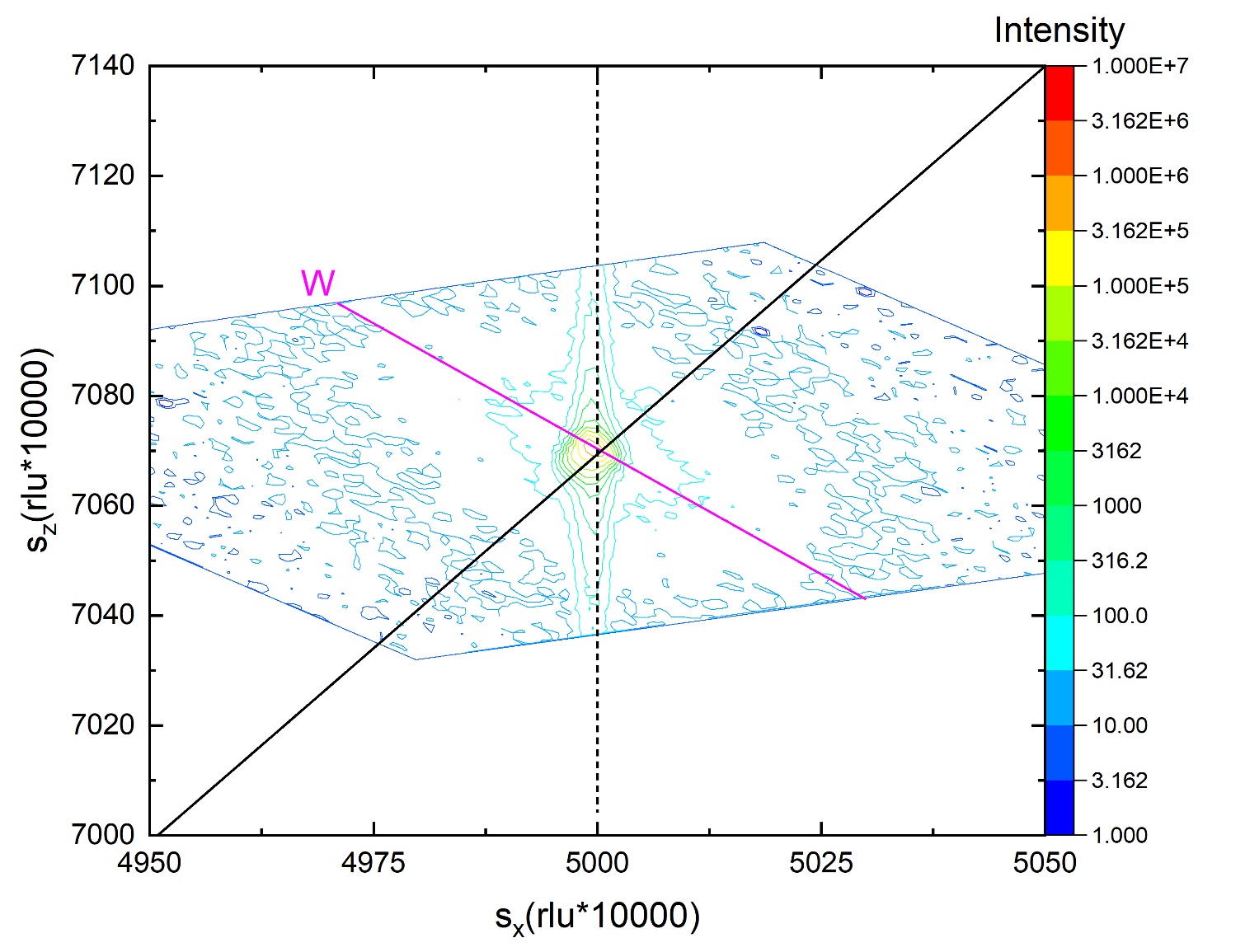 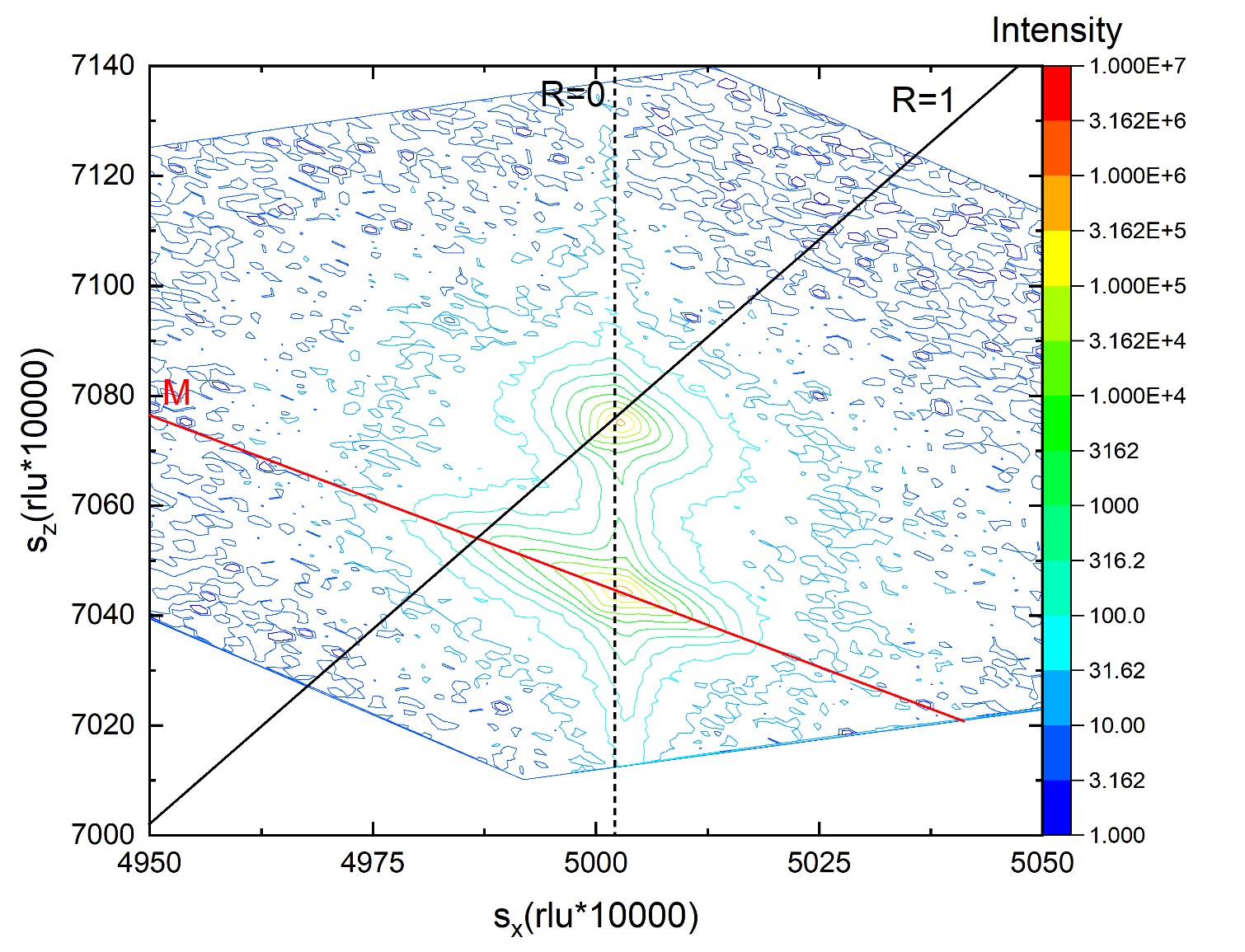 W-Wavelength Streak
M-Mosaic Spread (Relaxation Line)
Black line drawn from origin (Relaxed)
Dashed line drawn through substrate peak (Pseudomorphic)
8
GeSn on GaAs
Bulk GaAs
Bulk Ge
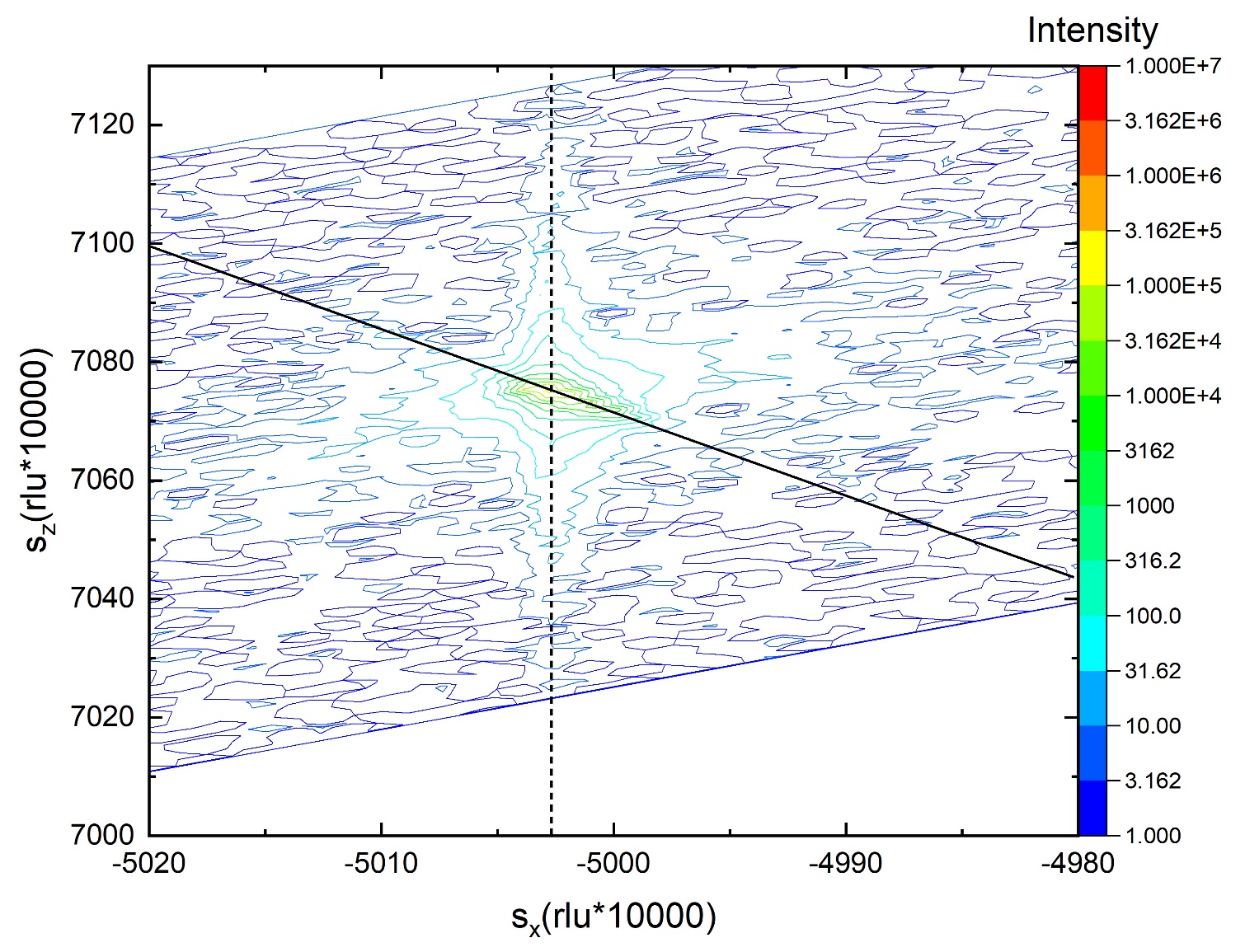 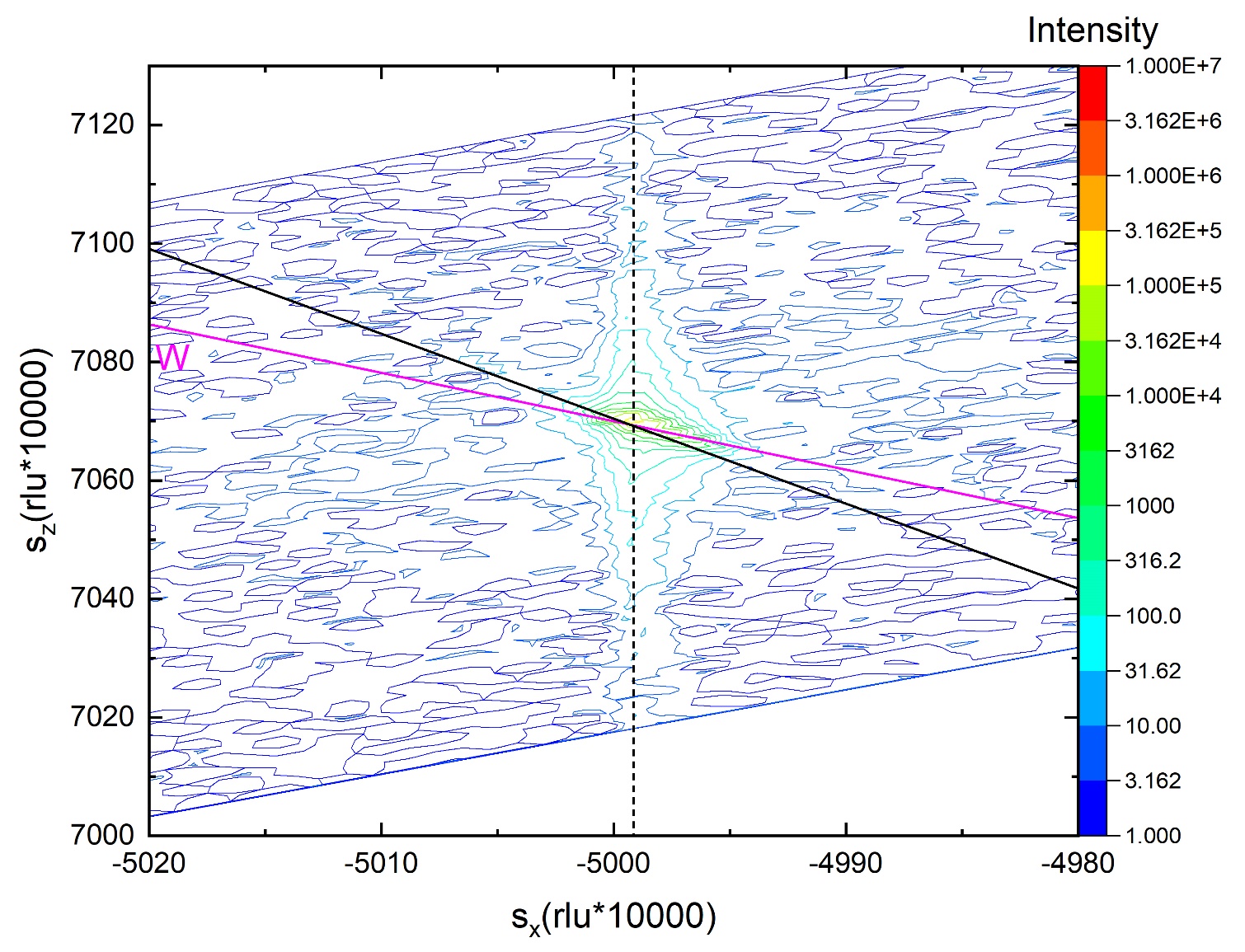 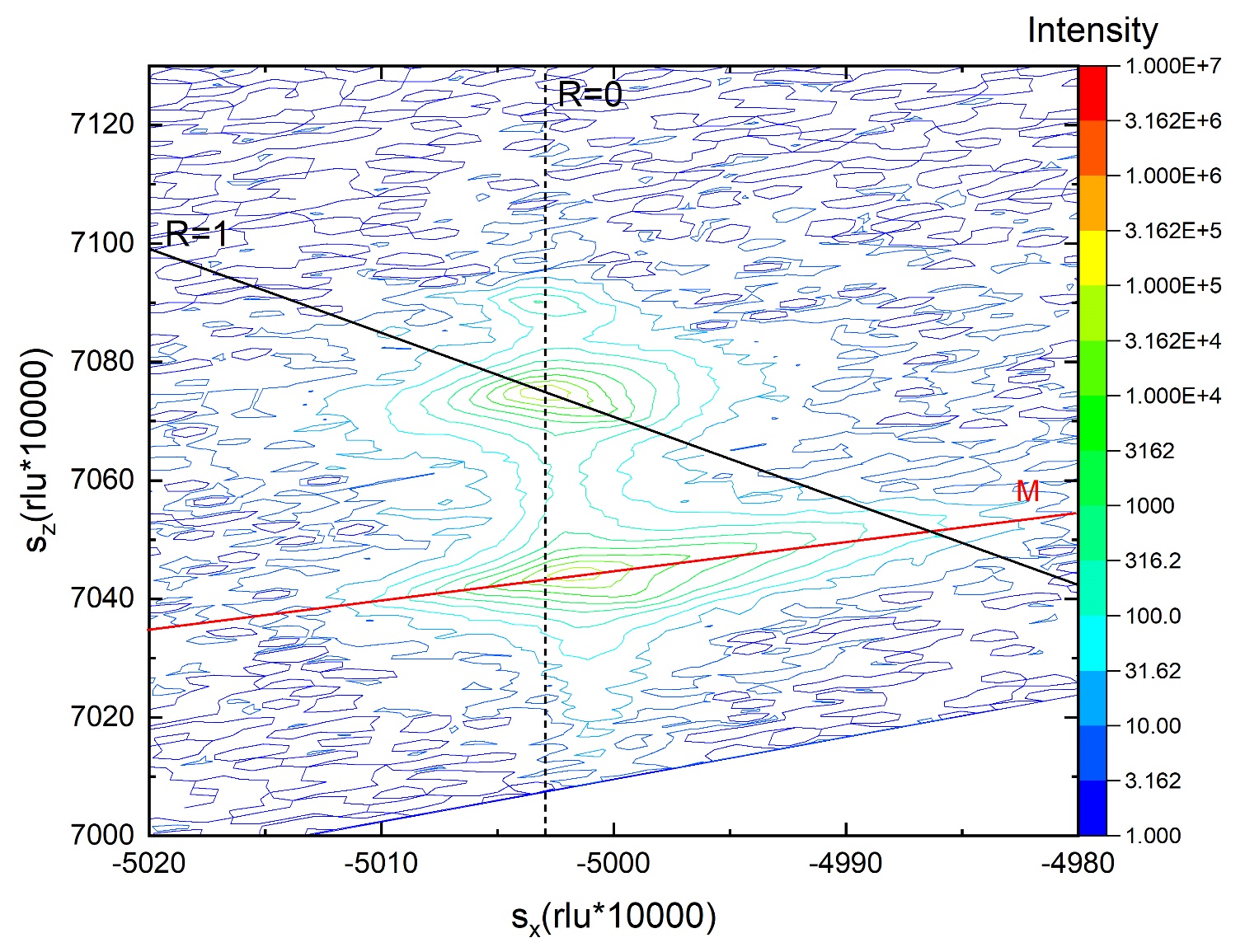 W-Wavelength Streak
M-Mosaic Spread (Relaxation Line)
Black line drawn from origin (Relaxed)
Dashed line drawn through substrate peak (Pseudomorphic)
9
Lattice Constants
Bragg’s Law:
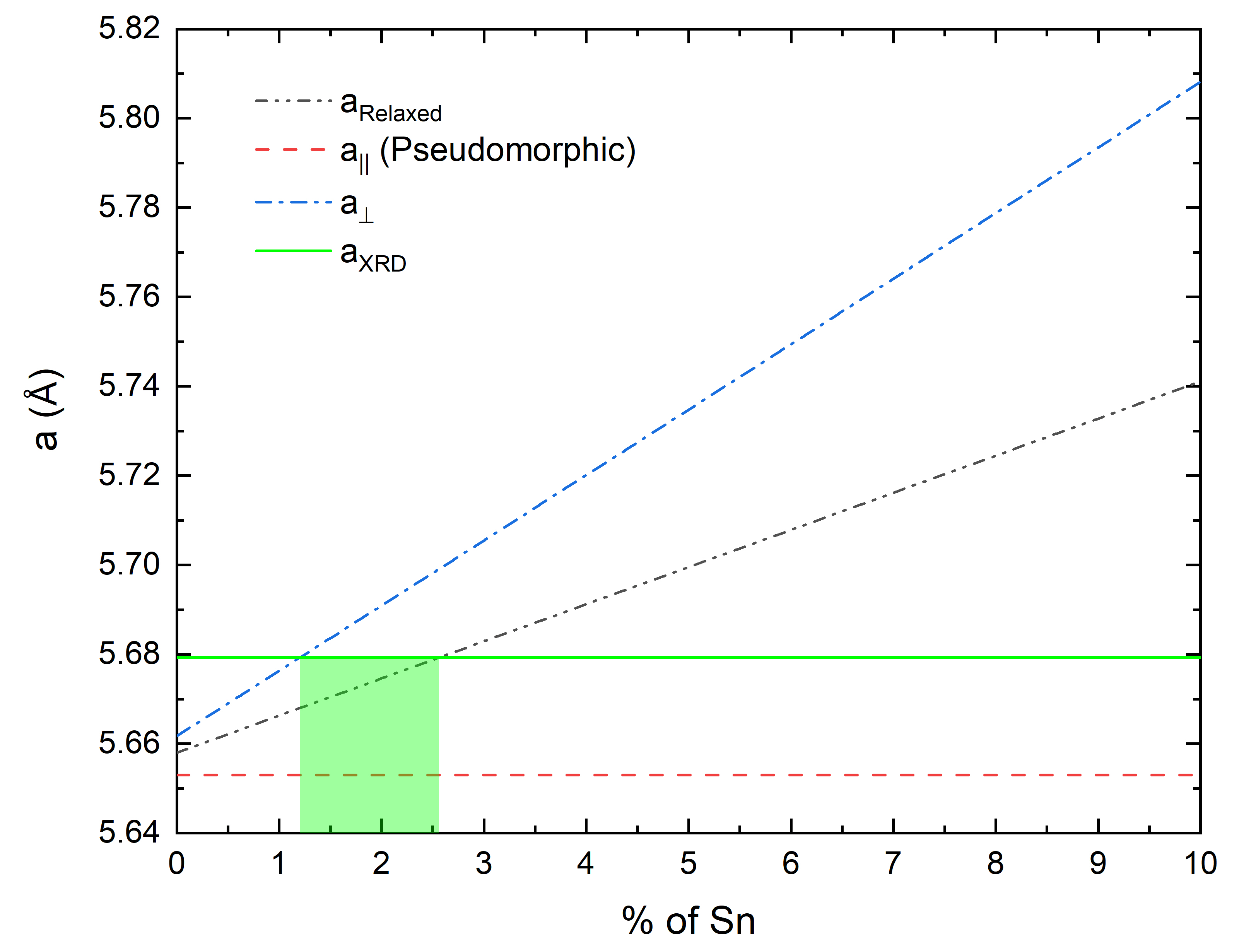 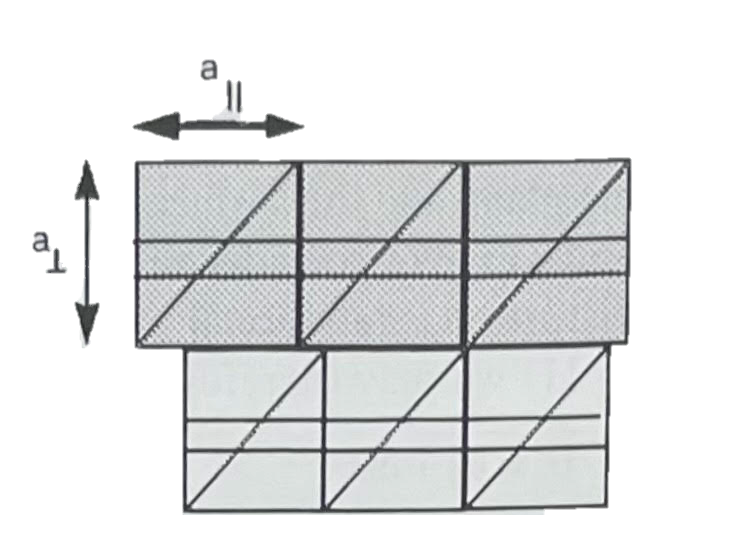 Vegard’s Law:
Pseudomorphic
Condition
With Vegard’s law and continuum elasticity theory, the tin content of the Ge1-ySny  layer can be found with the measured and known lattice constants of GaAs, Ge, and Sn.
Poisson Ratio:
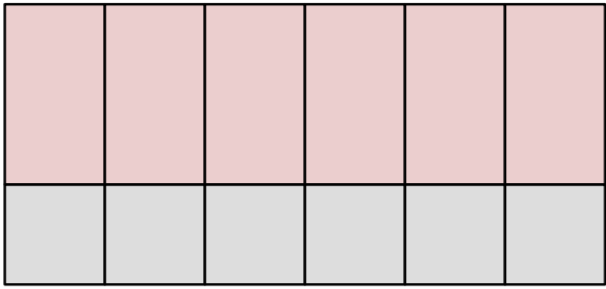 If layer is fully relaxed, the % Sn is 2.6%
If layer is fully strained, the % Sn is 1.2%
10
[Speaker Notes: With Vegard’s law and continuum elasticity theory, the tin content of the Ge1-ySny  layer can be found with the measured and known lattice constants of GaAs, Ge, and Sn.]
Pseudodielectric Function Before/After Cleaning
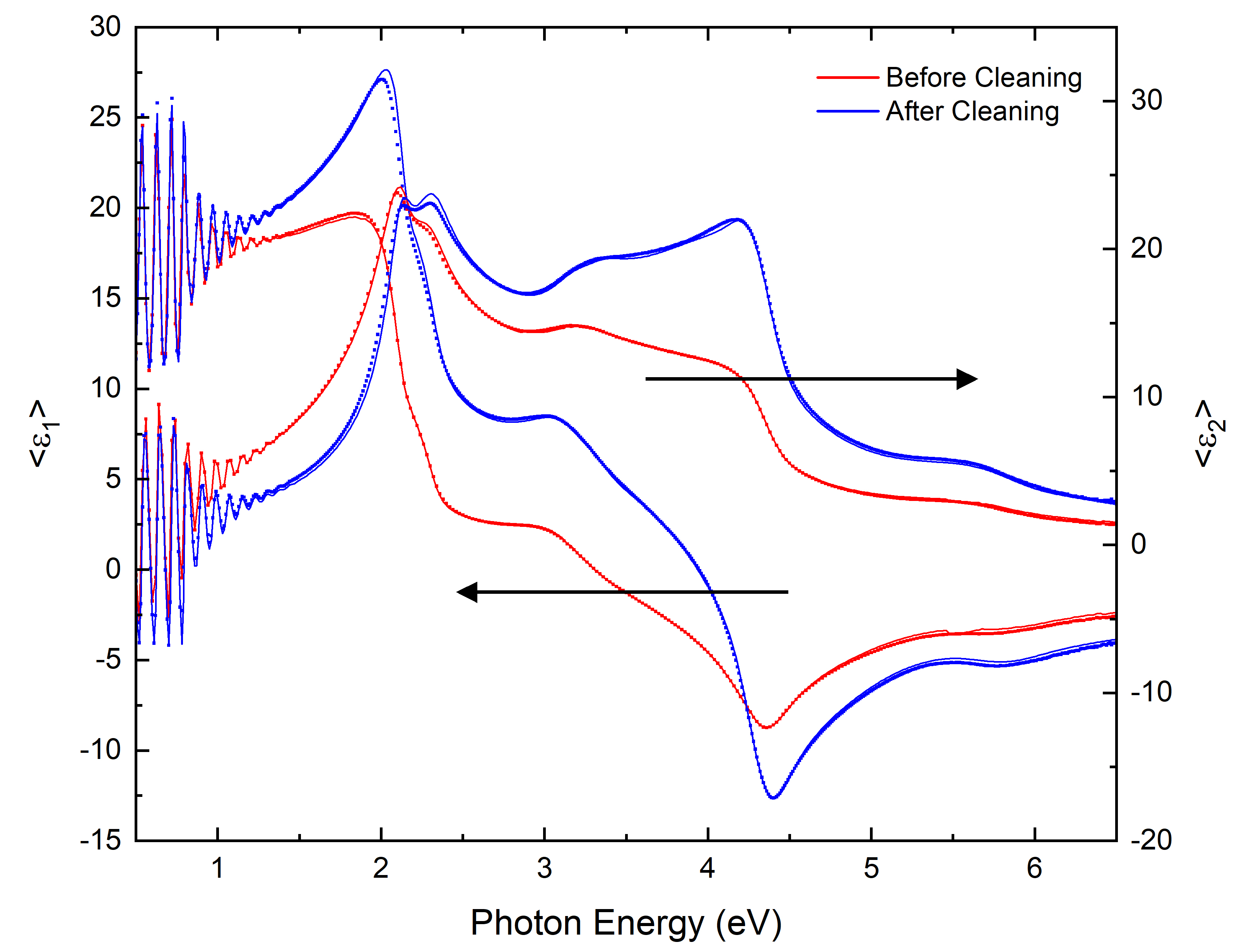 The Ge1-ySny on GaAs sample was cleaned ultrasonically with water and then isopropanol to remove organic layers and most of the native oxide.
11
Pseudodielectric Function and Optical Constants
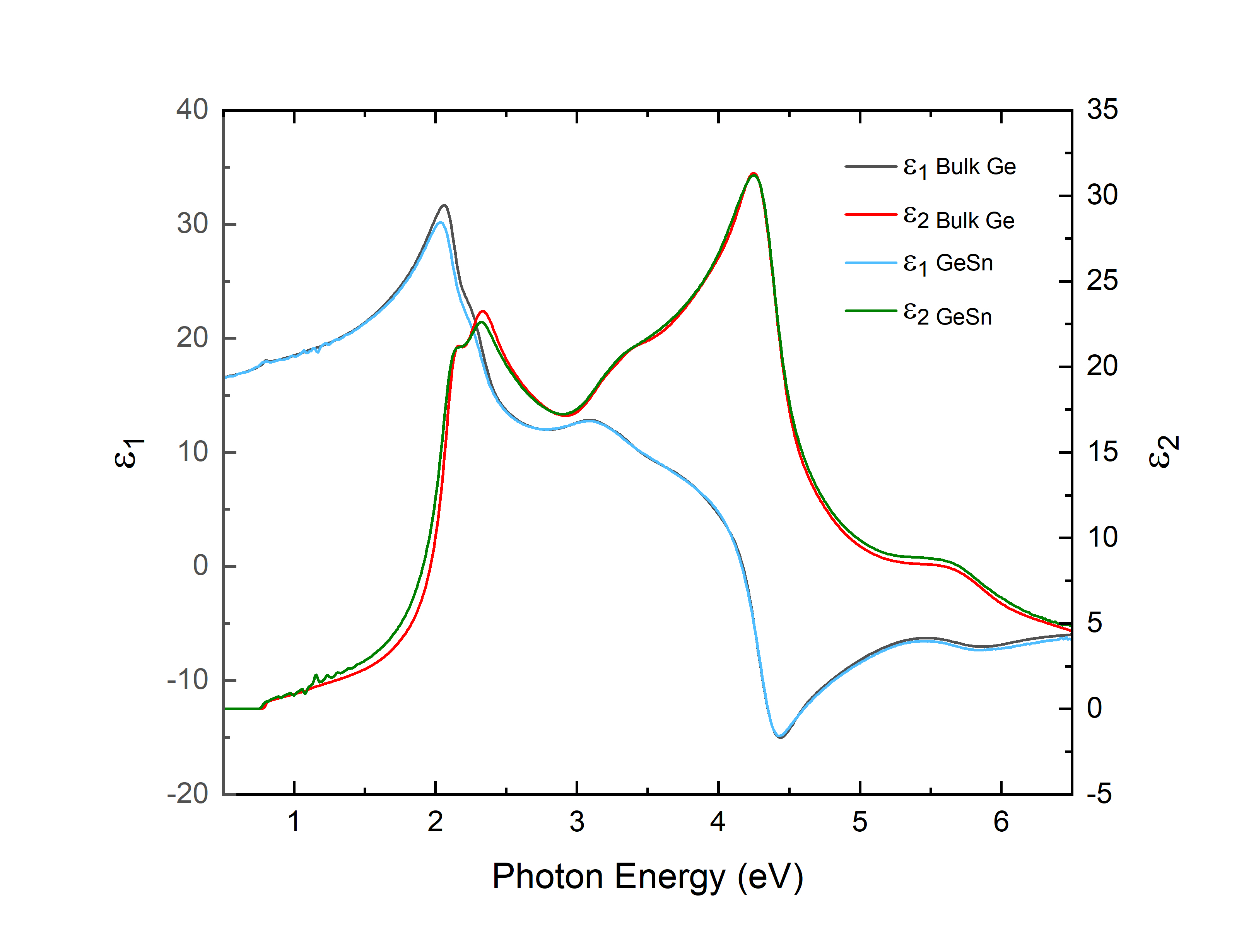 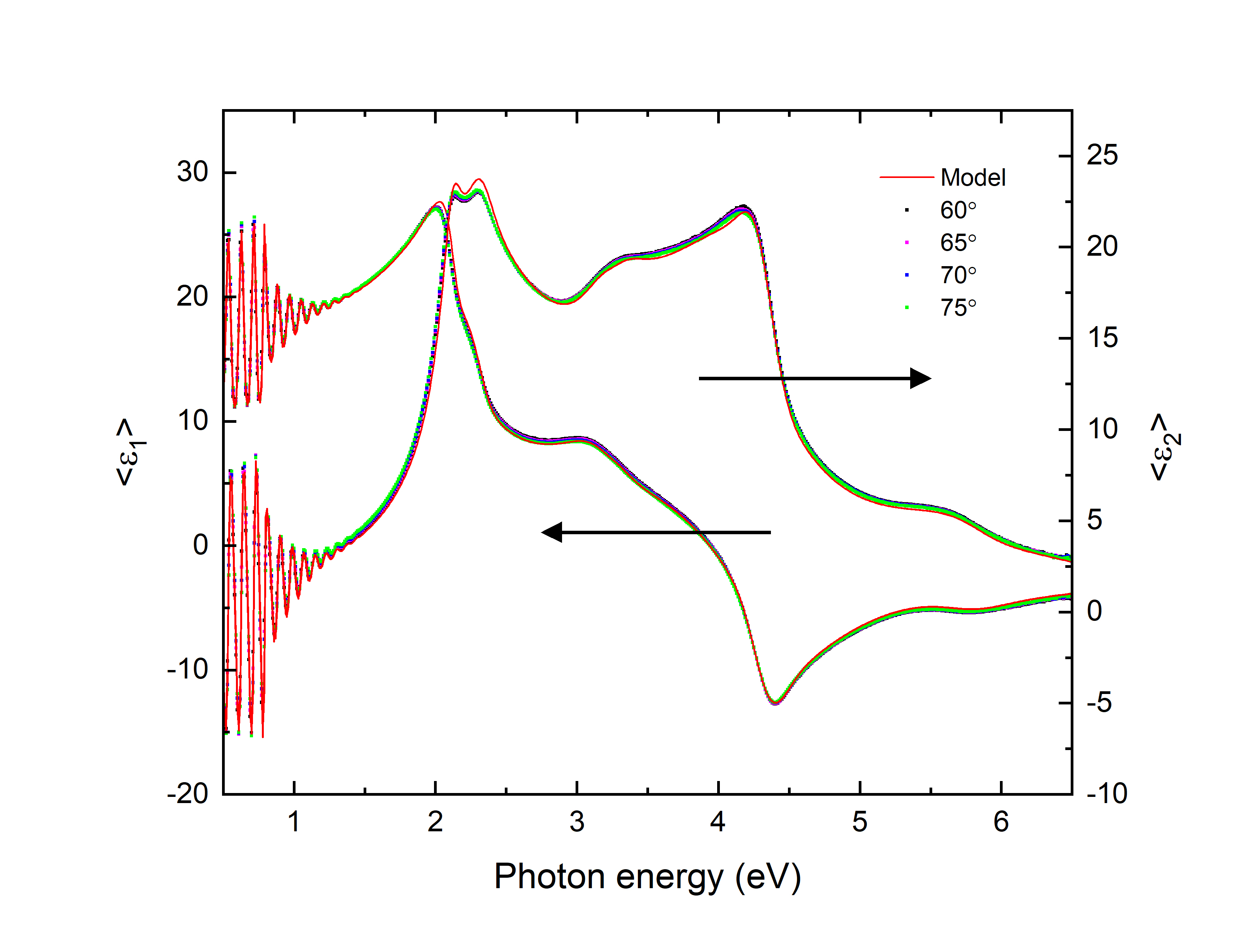 MODEL
Air
Oxide
Ge1-ySny
GaAs
12
2nd Derivative of the Dielectric Function
Critical Points of GeSn (Blue)
Critical Points of Ge (Orange)
By fitting the 2nd derivative of the dielectric function, the critical point parameters were found. This includes energy, amplitude, phase angle, broadening, and the line shape. The phase angle for E1 and E1+Δ1 were fixed to be the same.
13
[Speaker Notes: By fitting the 2nd derivative of the dielectric function, the critical point parameters were found. This includes energy, amplitude, phase angle, broadening, and the line shape. The phase angle for E1 and E1+Δ1 were fixed to be the same.]
Theoretical E1 & E1+Δ1 with Tin Content
Relaxed:
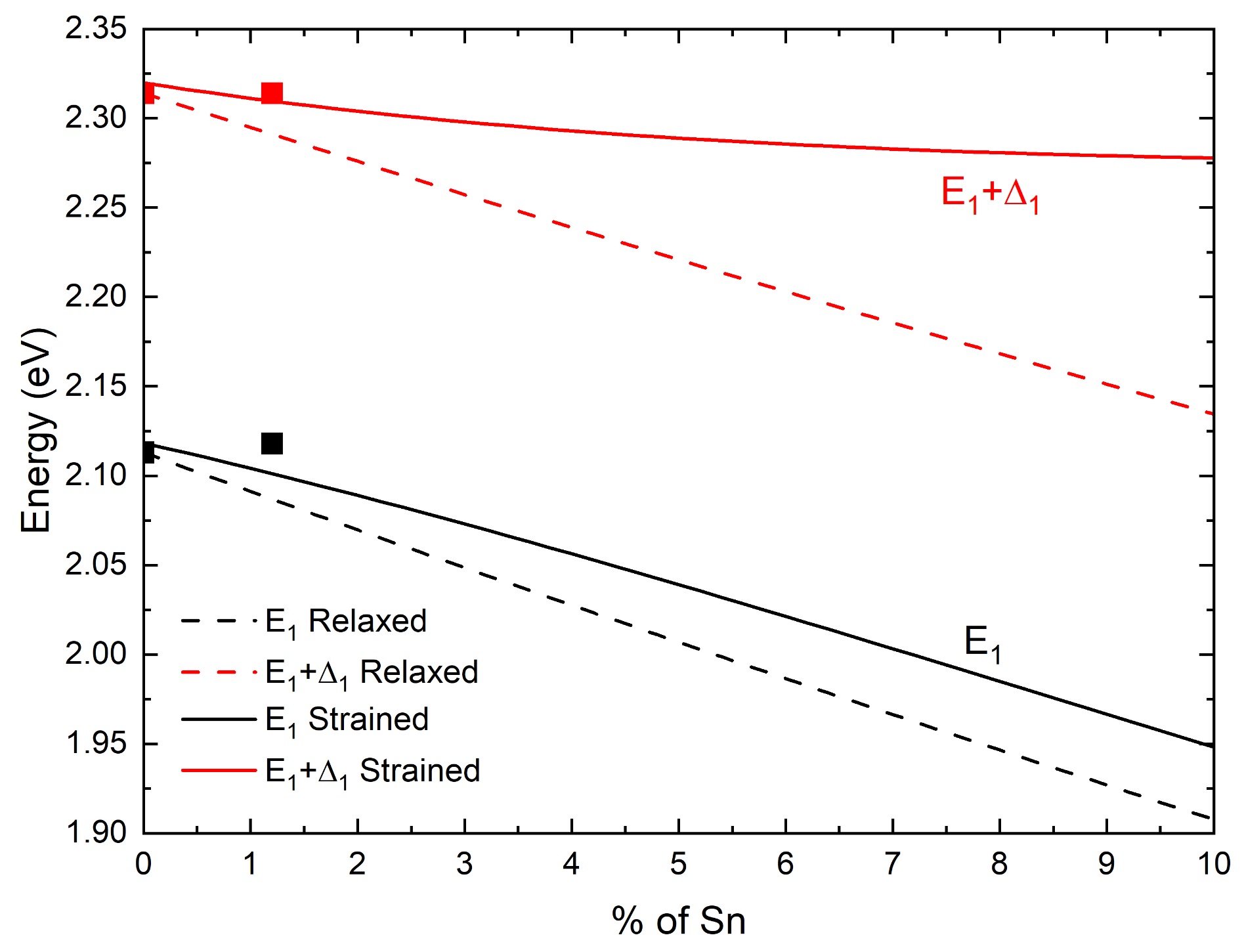 Strained:
The marked squares are the measured energies of bulk Ge and the Ge1-ySny epitaxial layer. The Ge1-ySny energy for the E1 is slightly higher.
14
Conclusion
The (224) reciprocal space maps showed that the GeSn epitaxial layer was grown pseudomorphically (fully strained). 
Using Vegard’s Law, continuum elasticity theory, and the (004) reciprocal space map, the tin content is found to be y=0.012.  
After cleaning the sample, the thickness of the oxide was reduced to 26 Å
Using the ellipsometry data, the fitted GeSn dielectric function was similar to bulk Ge most likely because of the low tin content. 
The fit second derivative of the dielectric function helped find the critical point parameters and compared to bulk Ge
The energy for the E1 is slightly higher in the GeSn layer despite theory.
Ge1-ySny
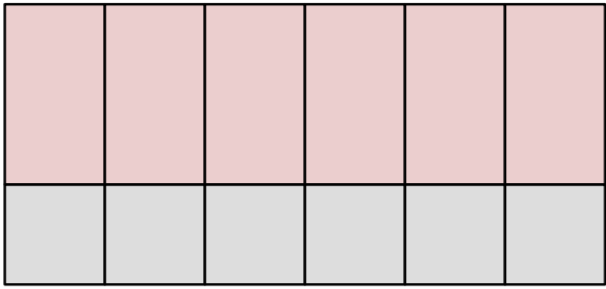 15
Questions?
References
[1] P. F. Fewster, X-ray scattering from semiconductors. London: World Scientific (2016) 
[2] N.S. Fernando, R.A. Carrasco, R. Hickey, J. Hart, R. Hazbun, S. Schoeche, J.N. Hilfiker, J. Kolodzey, and S. Zollner, Band gap and strain engineering of pseudomorphic Ge1-x-ySixSnyalloys on Ge and GaAs for photonic applications, J. Vac. Sci. Technol. B 36, Mar/Apr (2018).
[3] N.S. Fernando, T.N. Nunley, A. R. Ghosh, C.M. Nelson, J.A. Cooke, A.A. Medina, S. Zollner, C. Xu, J. Menendez, and J. Kouvetakis, Temperature dependence of the interband critical points of bulk Ge and strained Ge on Si, Applied Surface Science 421, 905-912 (2017).
[4] T.N. Nunley, N.S. Fernando, N. Samarasingha, J.M. Moya, C.M. Nelson, A.A. Medina, and S. Zollner, Optical constants of germanium and thermally grown germanium dioxide from 0.5 to 6.6 eV via a multi-sample ellipsometry investigation, J. Vac. Sci. Technol. B 34, 061205 (2016).
[5] H.G. Tompkins, and J.N. Hilfiker. Spectroscopic Ellipsometry: Practical Application to Thin Film Characterization, Momentum Press (2016).